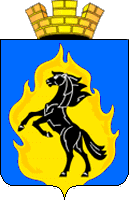 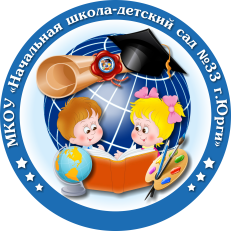 Переход ОУ от бумажного классного журнала  к электронному учету успеваемости и посещаемости
МКОУ "Начальная школа – детский сад №33 г. Юрги"
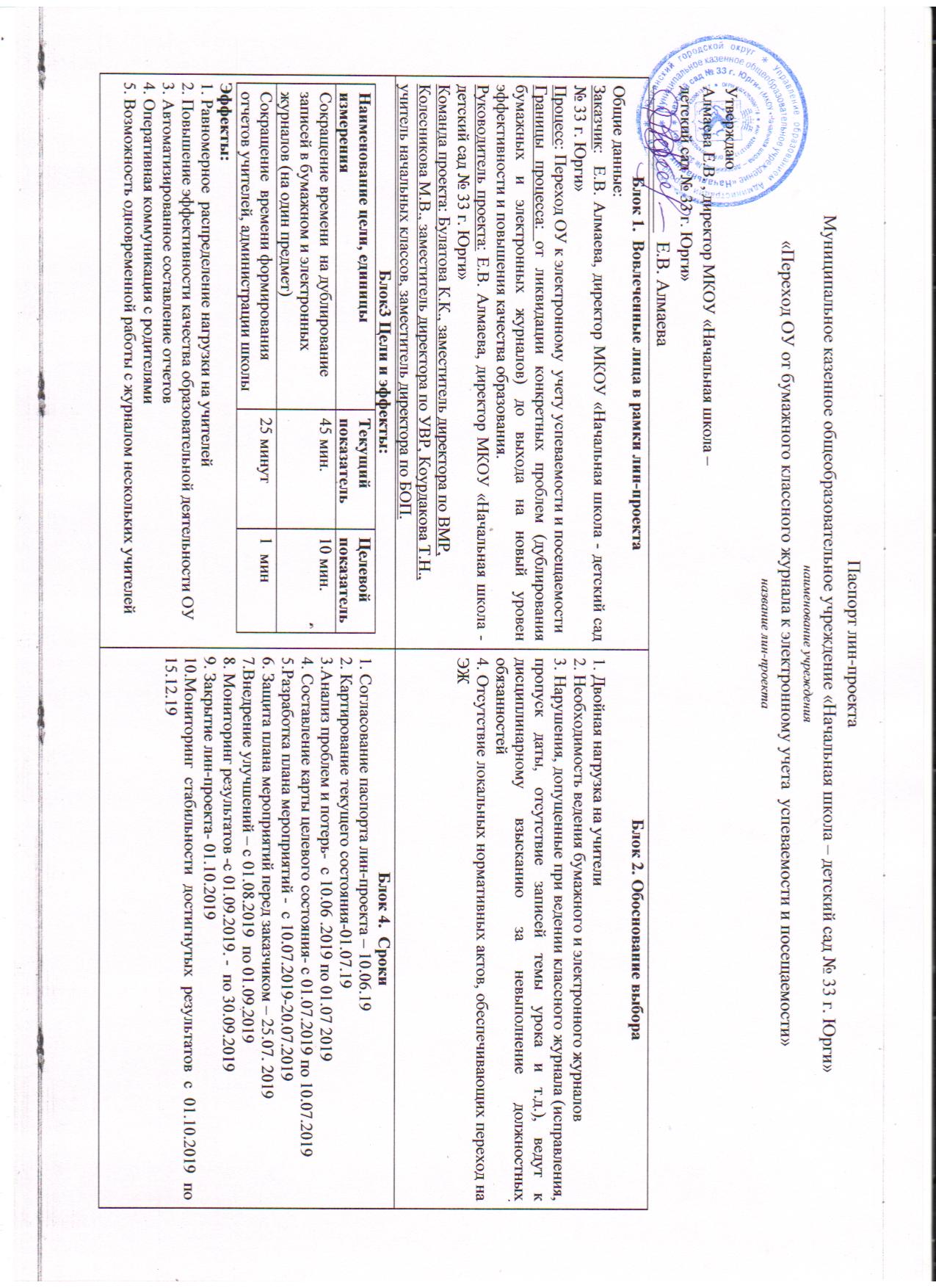 Паспорт проекта
Команда проекта
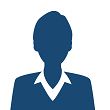 Алмаева Елена Валерьевна  – директор МКОУ «Начальная школа – детский сад №33 г. Юрги»
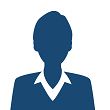 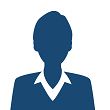 Колесникова Марина Викторовна- заместитель директора по УВР МКОУ «Начальная школа – детский сад №33 г. Юрги»
Булатова Ксения Константиновна – заместитель директора по ВМР МКОУ «Начальная школа – детский сад №33 г. Юрги»
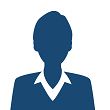 Коурдакова Татьяна Николаевна- учитель начальных классов МКОУ «Начальная школа – детский сад №33 г. Юрги»
Карта текущего состояния процесса
ВПП-70 минут
Перечень потерь/проблем:

Несогласованность действий сотрудников;
Длительное время ожидания, лишние движения;
Нарушение сроков сдачи отчетов.
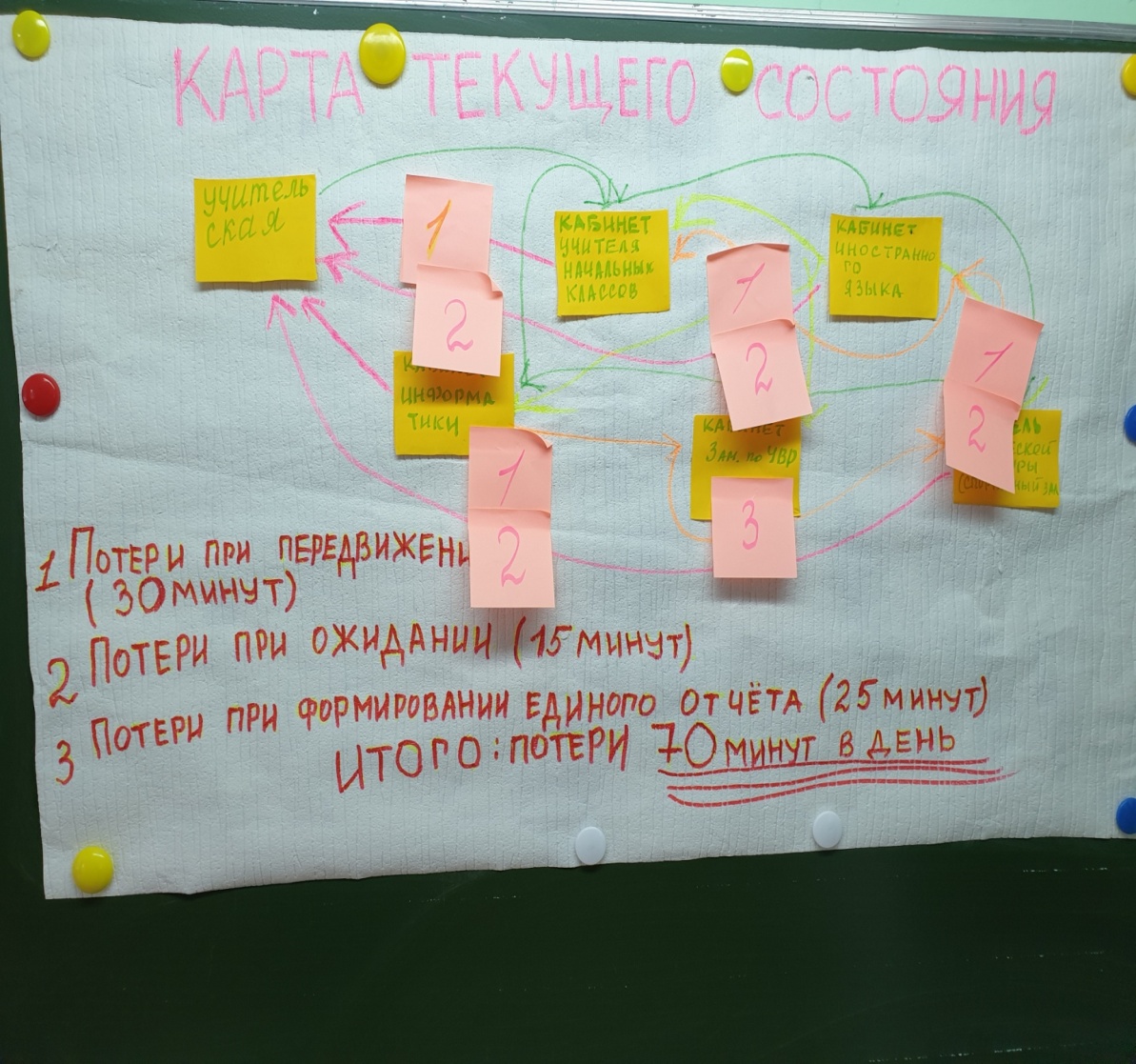 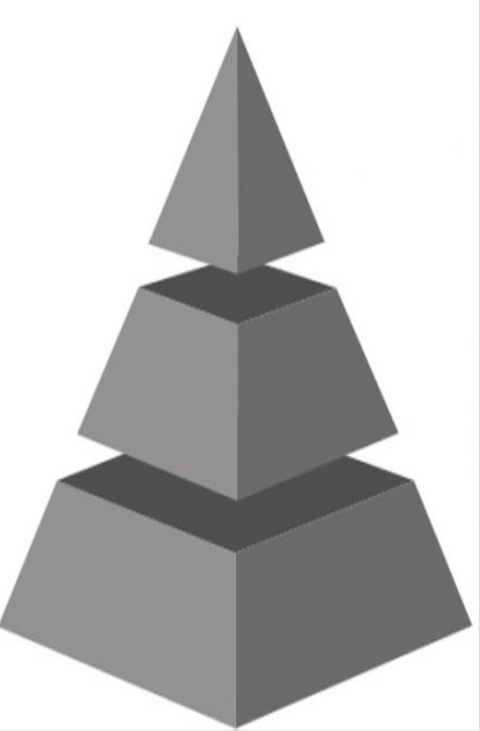 Пирамида проблем
Отсутствие нормативных документов, регламентирующих переход к электронному учету успеваемости и посещаемости
Департамент образования и науки
Проблемы регионального уровня


Проблемы муниципального уровня



Проблемы решающие организацией
Отсутствие помощи в разработке локальных нормативных актов
Управление образованием
г. Юрги
МКОУ  «Начальная школа – детский сад № 33 г.Юрги»
Несогласованность действий сотрудников;  
Двойная нагрузка на учителя;
Отсутствие локальных нормативных актов
Карта целевого состояния процесса
ВПП-11 минут
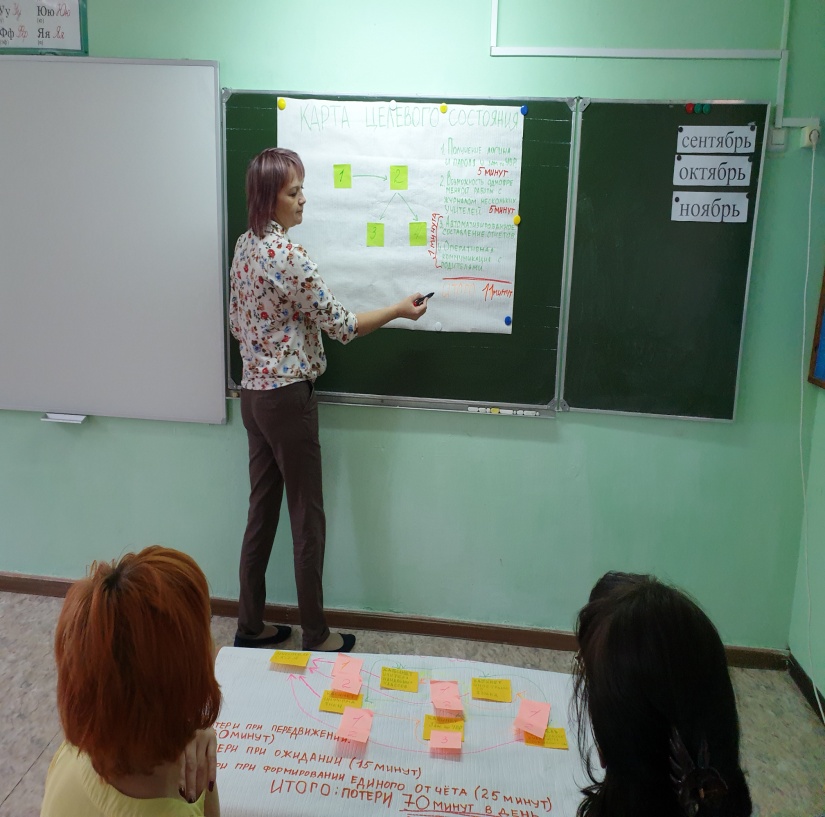 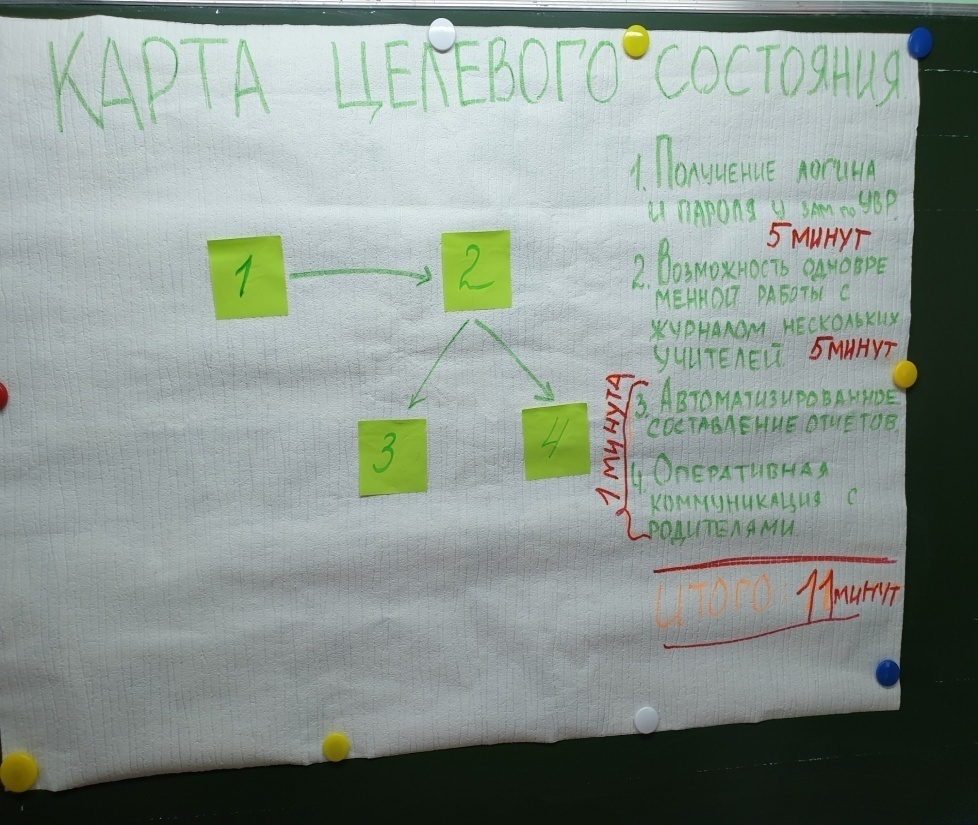 Решение проблем:
1.Возможность одновременной работы  с журналом нескольких учителей;
 2.Автоматизированное составление отчетов;
3. Оперативная коммуникация с родителями.
План мероприятий по устранению проблем
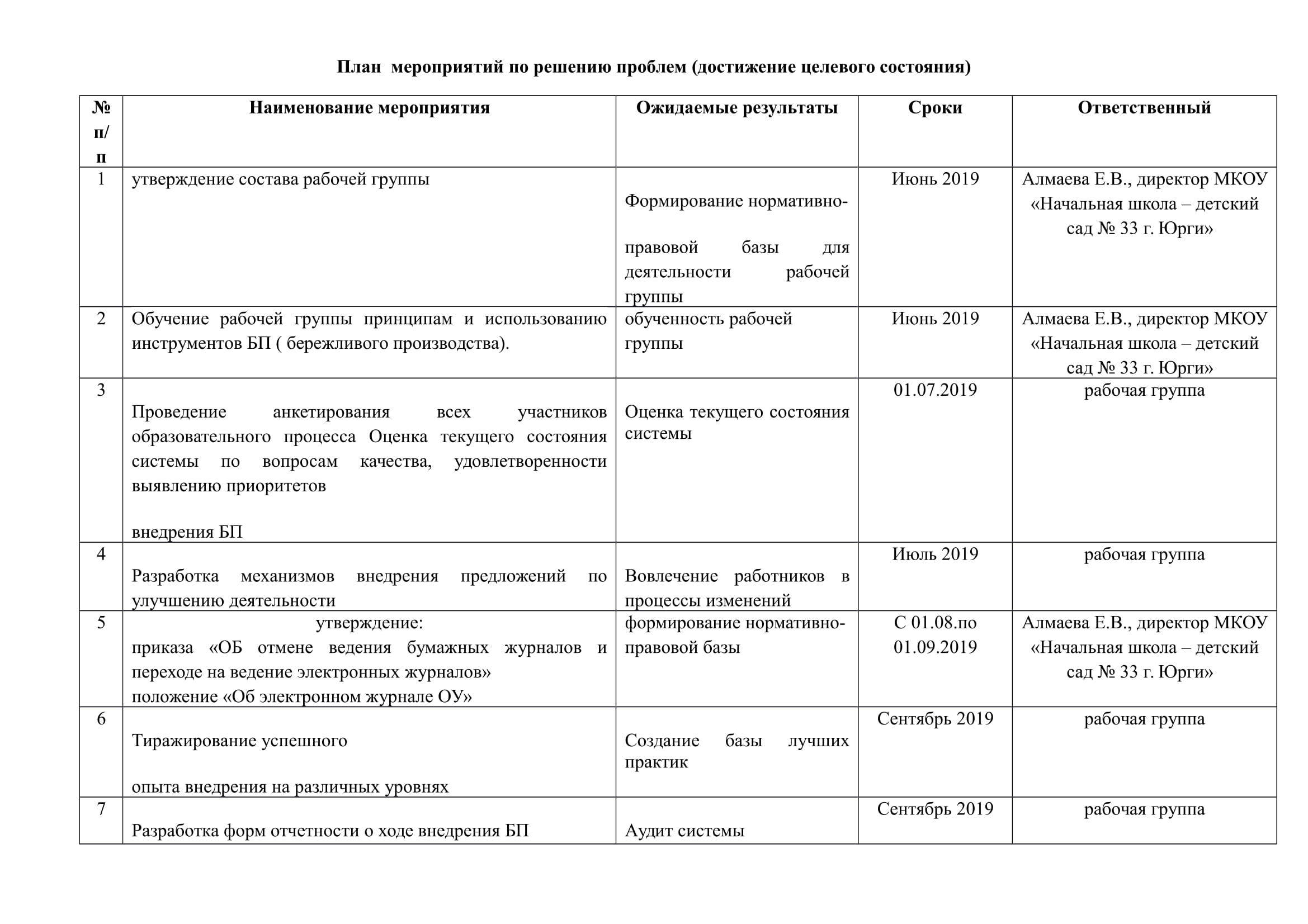 Достигнутые результаты
Достигнутые результаты
Формирование  бережливого мышления у сотрудников
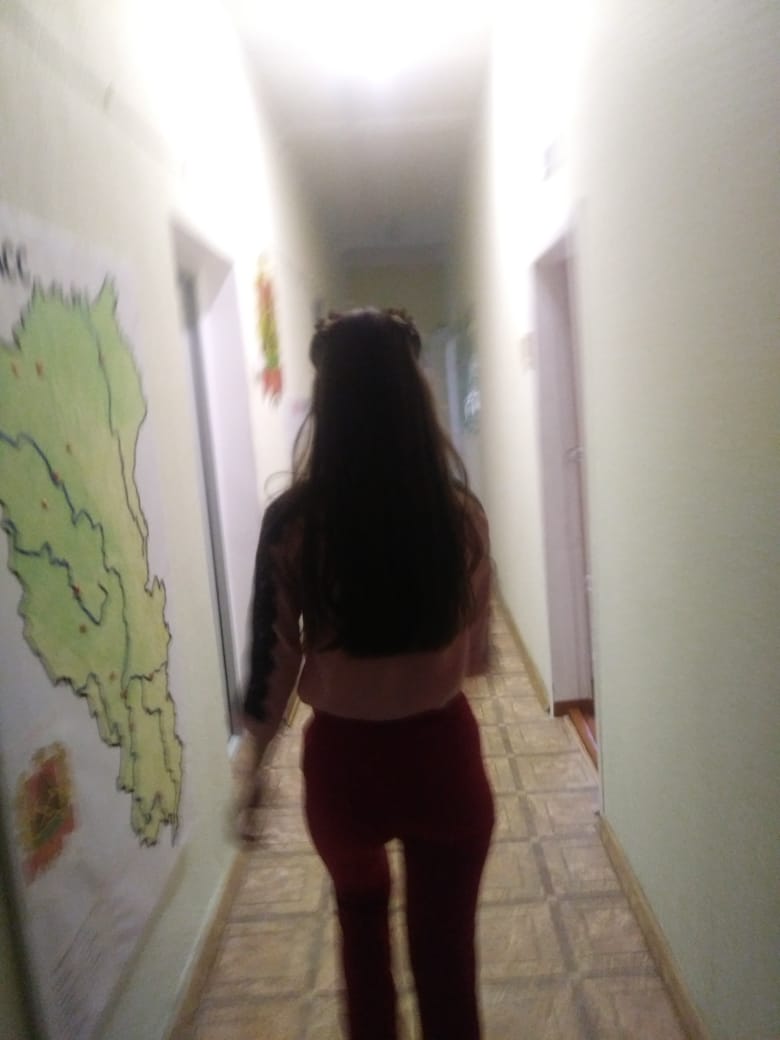 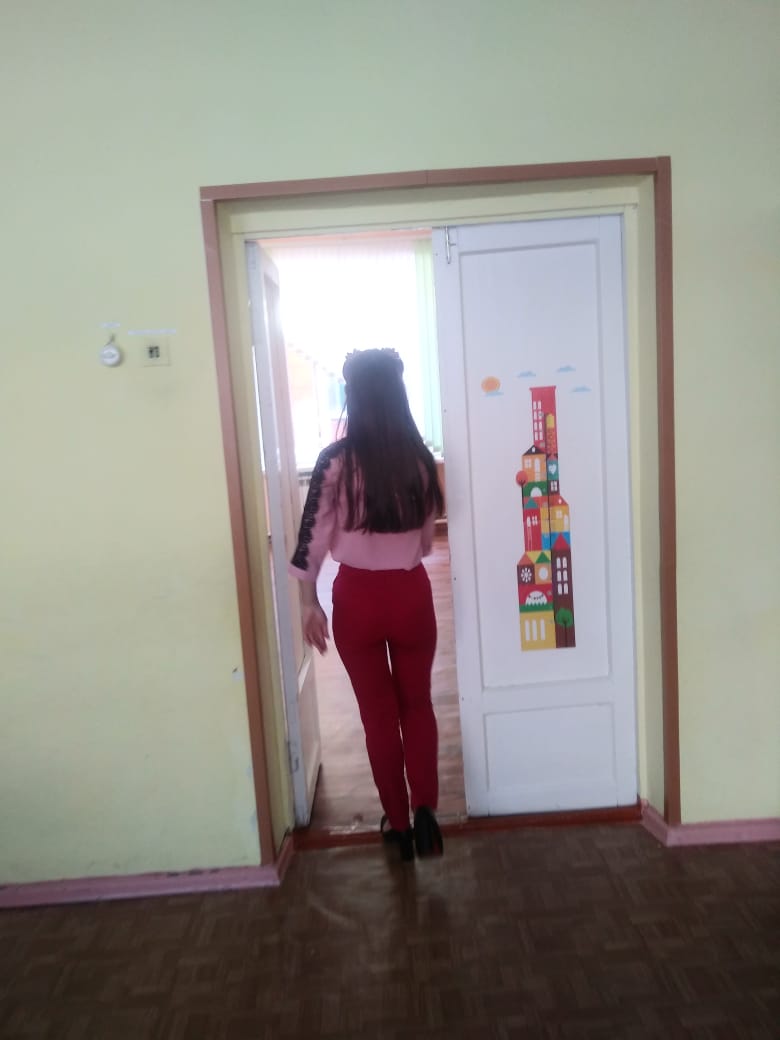 Устранение потерь от перемещений
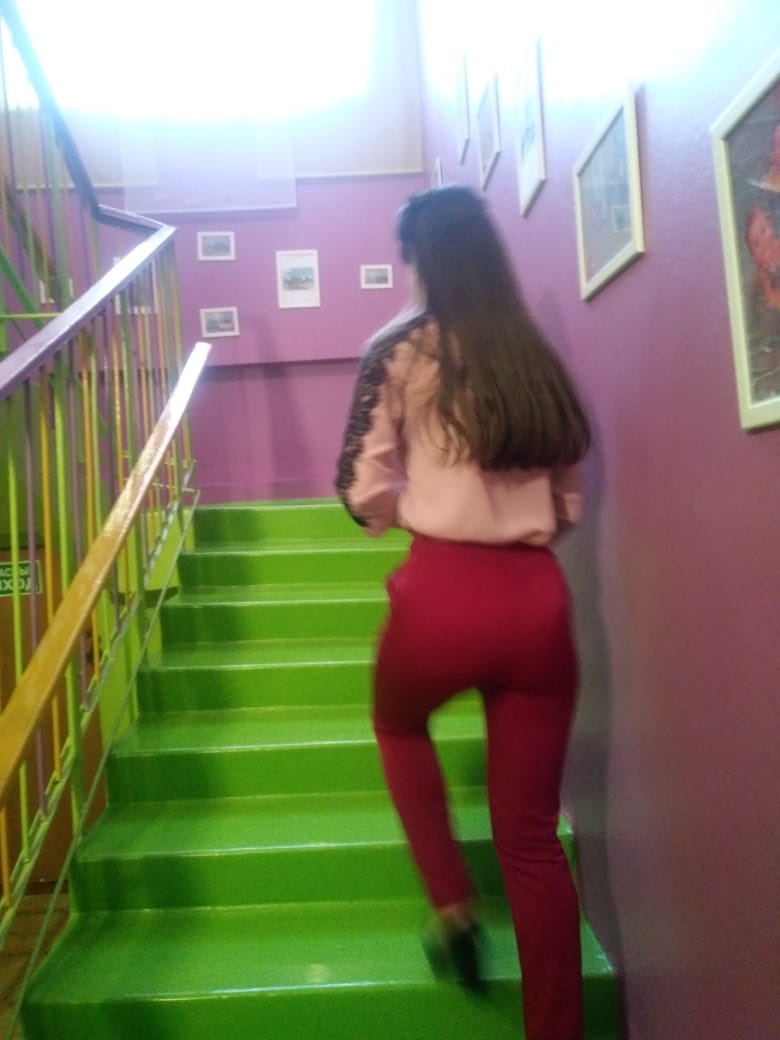 Достигнутые результаты
Формирование  бережливого мышления у сотрудников
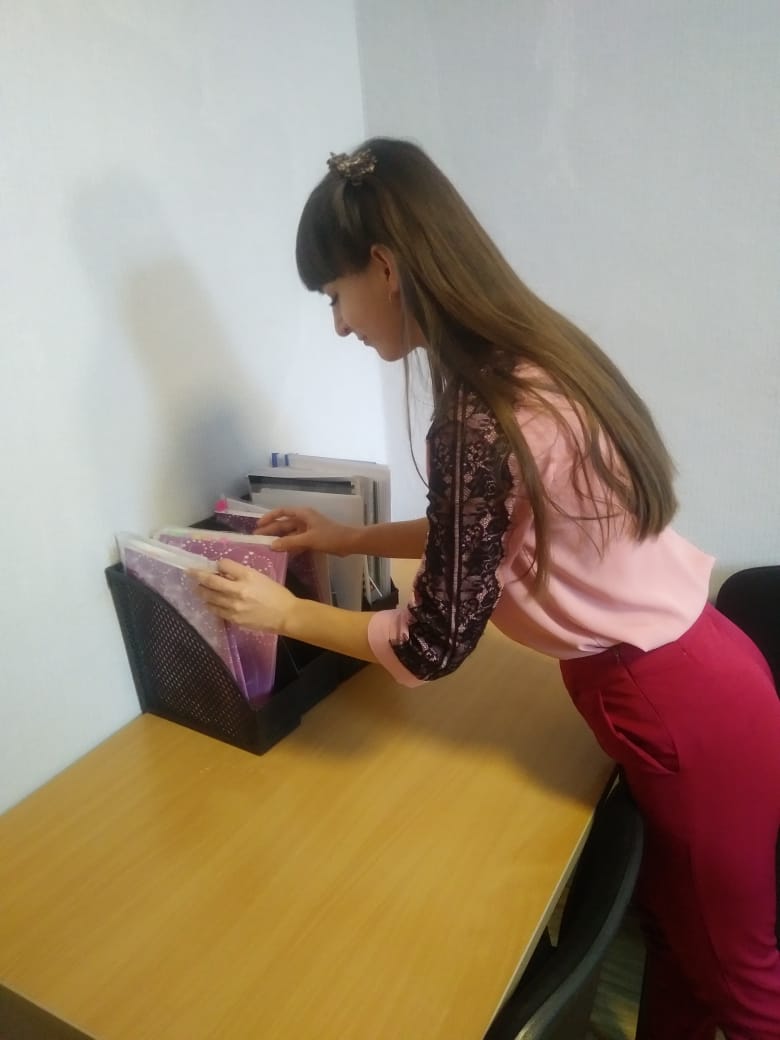 Устранение потерь от ожидания
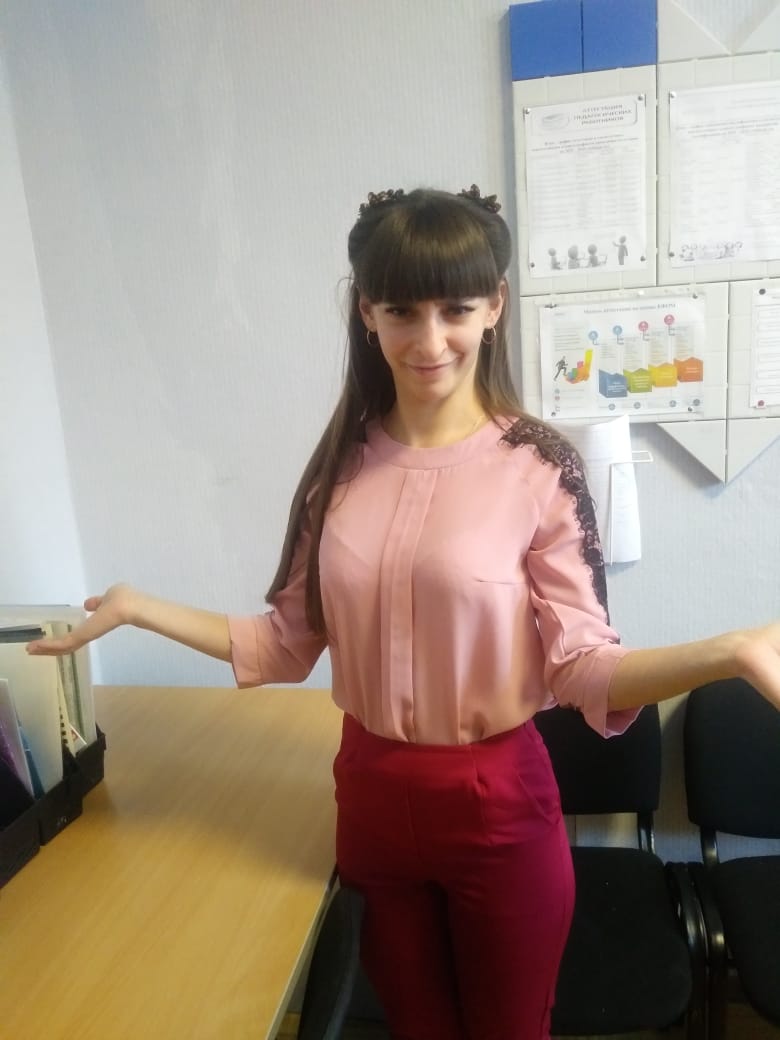 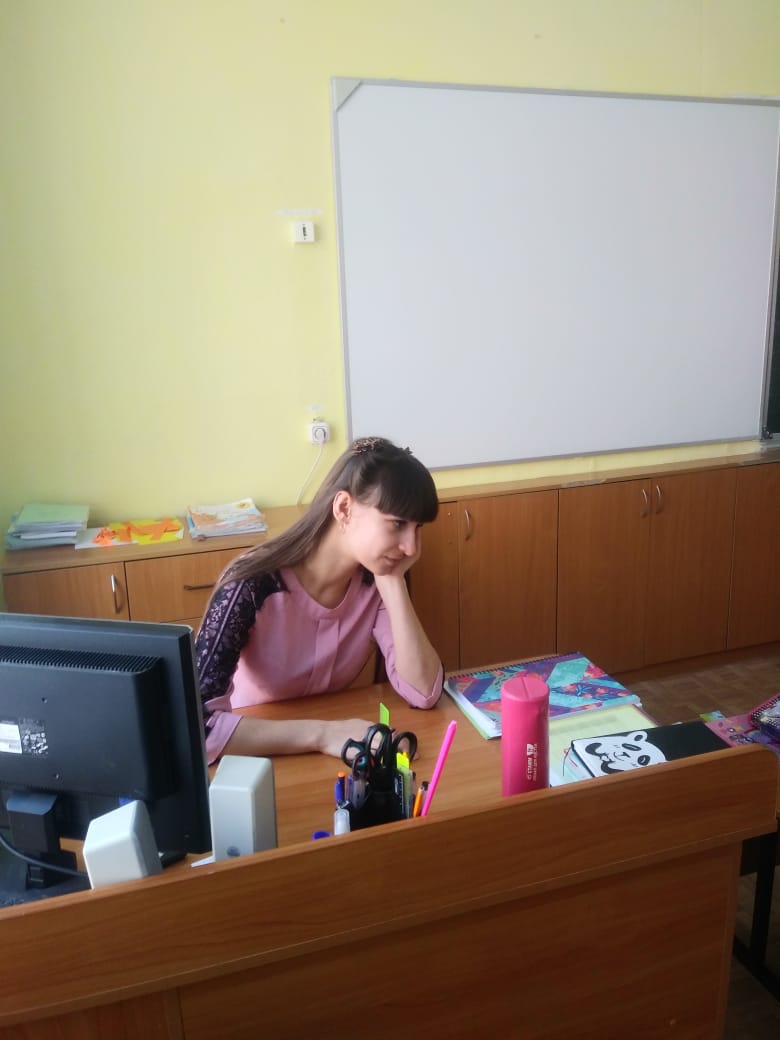 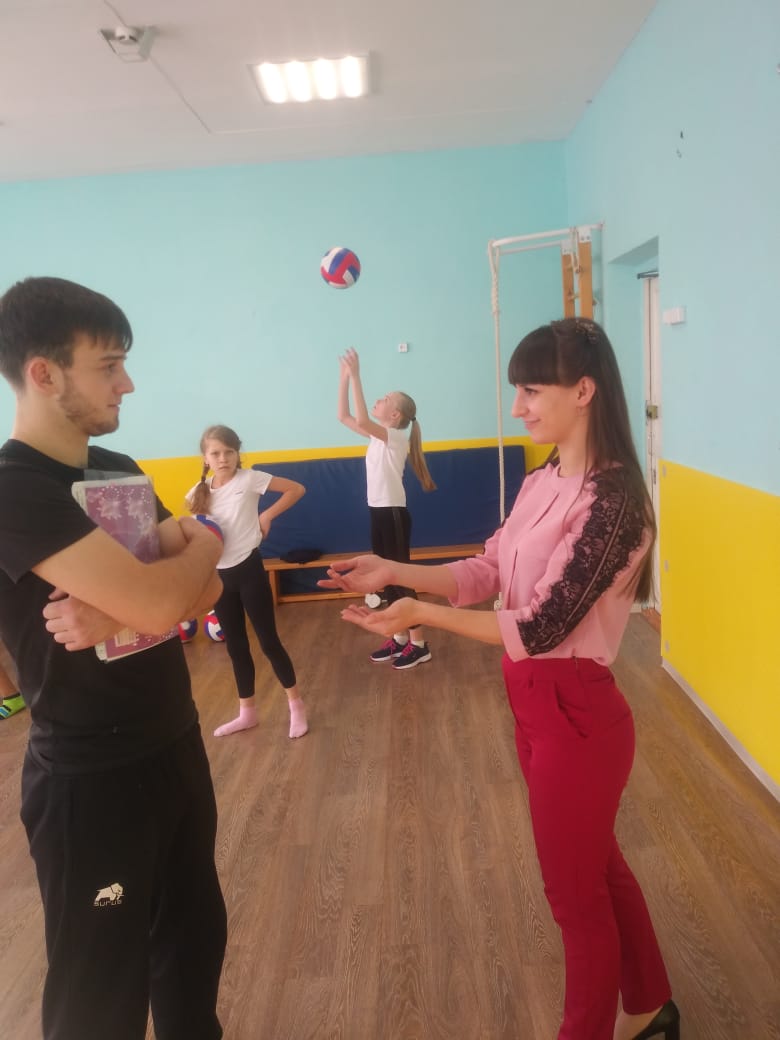 Достигнутые результаты
Формирование  бережливого мышления у сотрудников
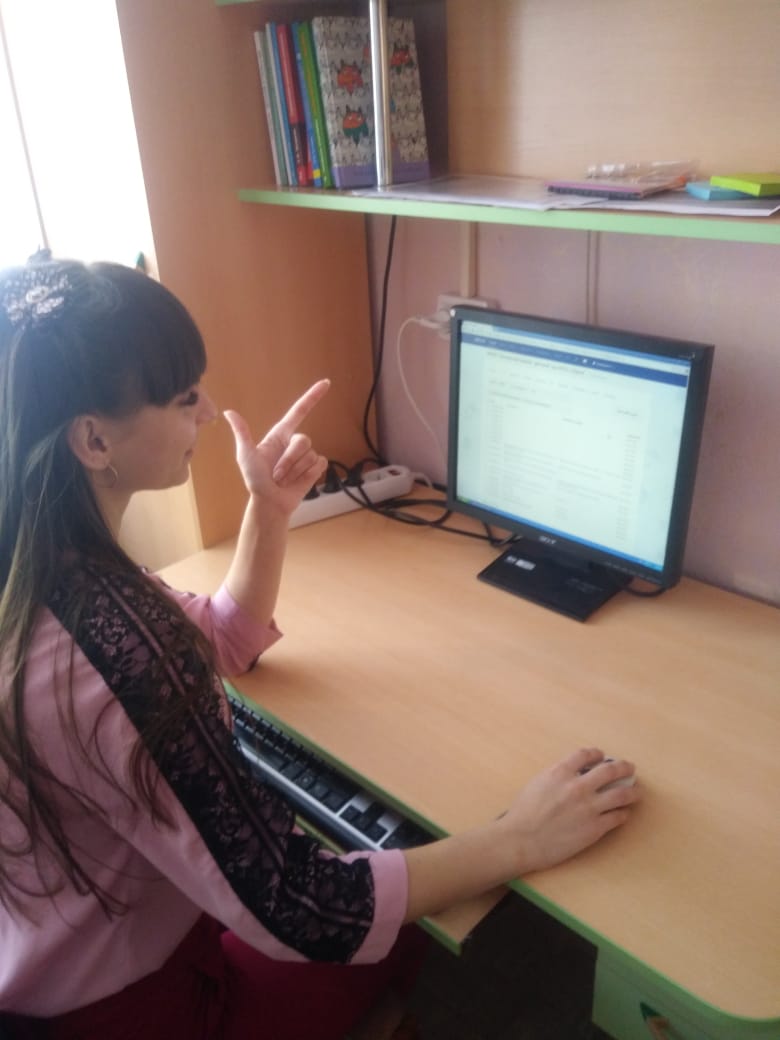 Стандартизация ежедневных операций
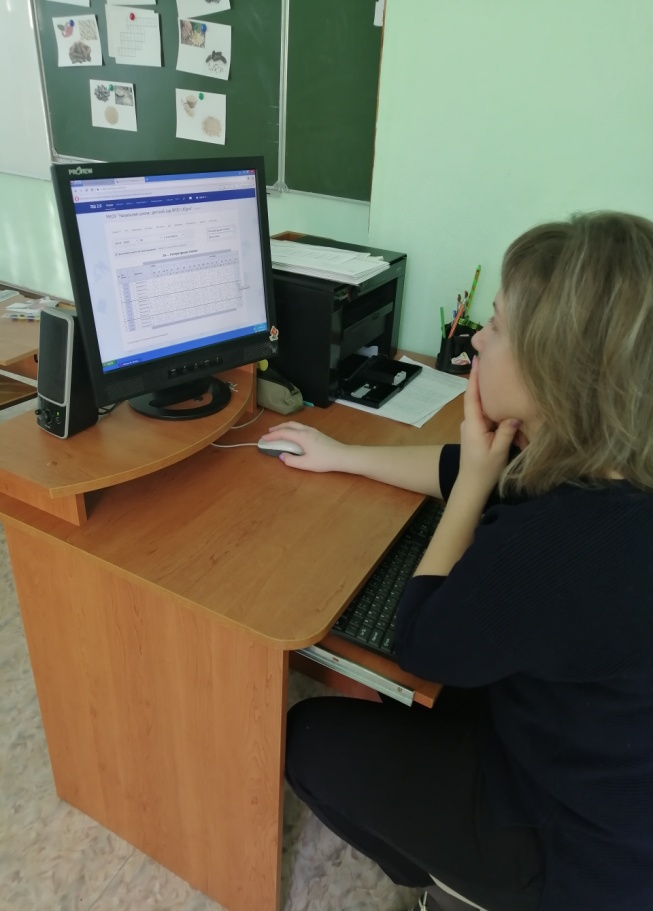 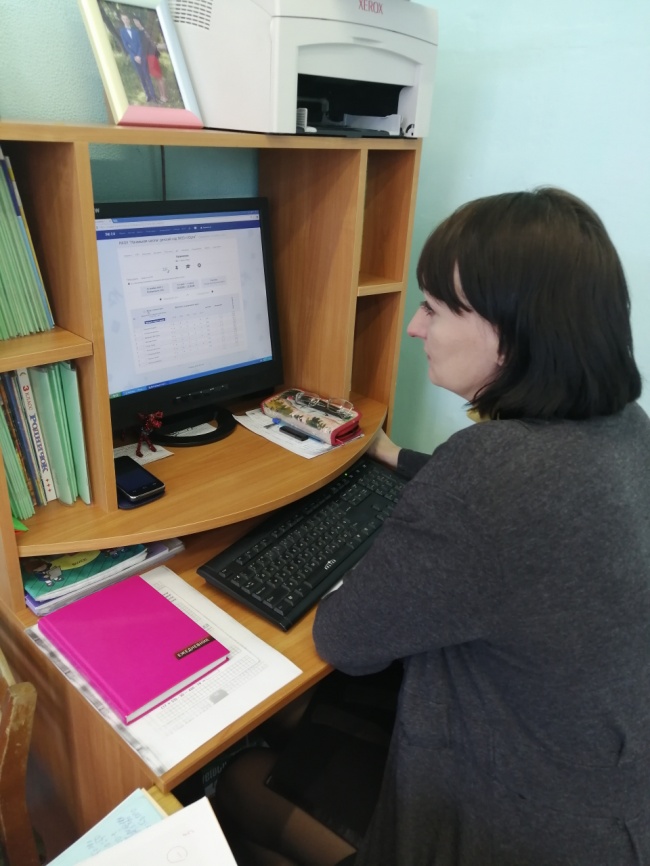 Визуализация (фотографии «Было» – «Стало»)
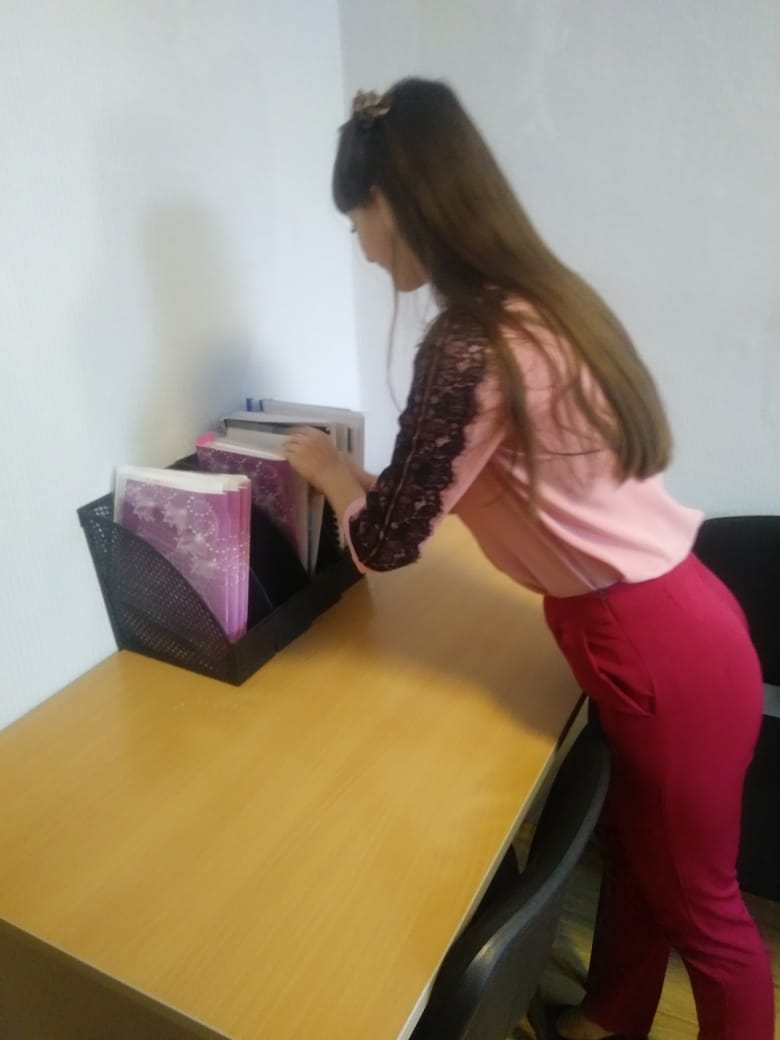 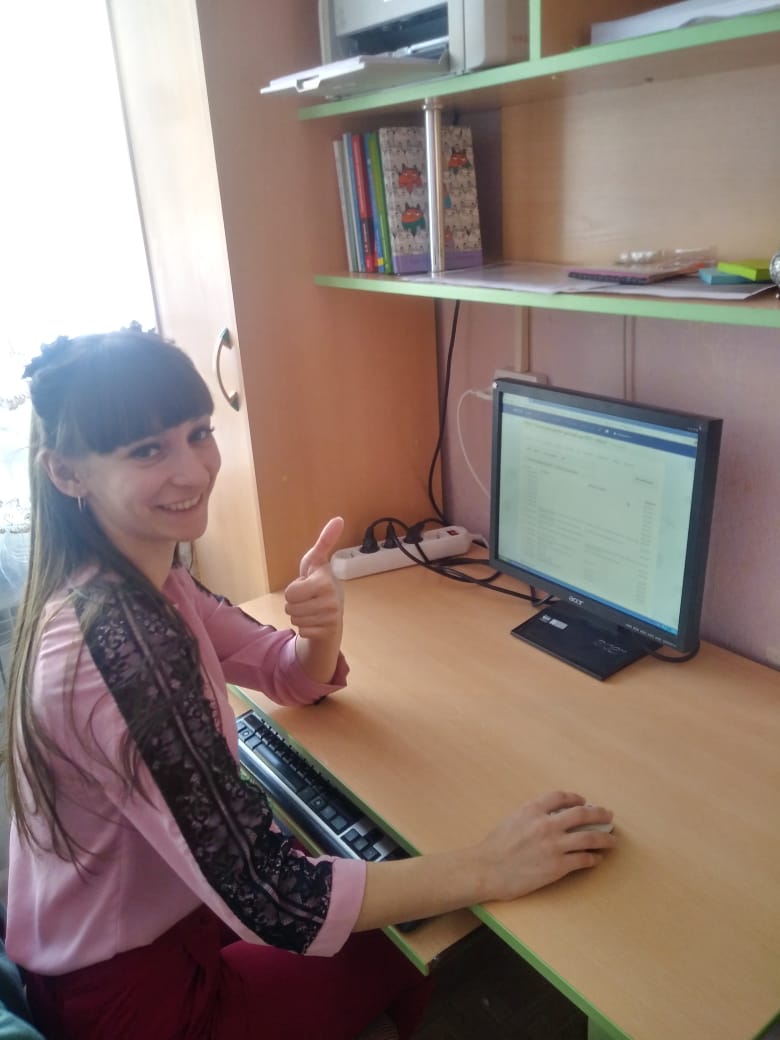 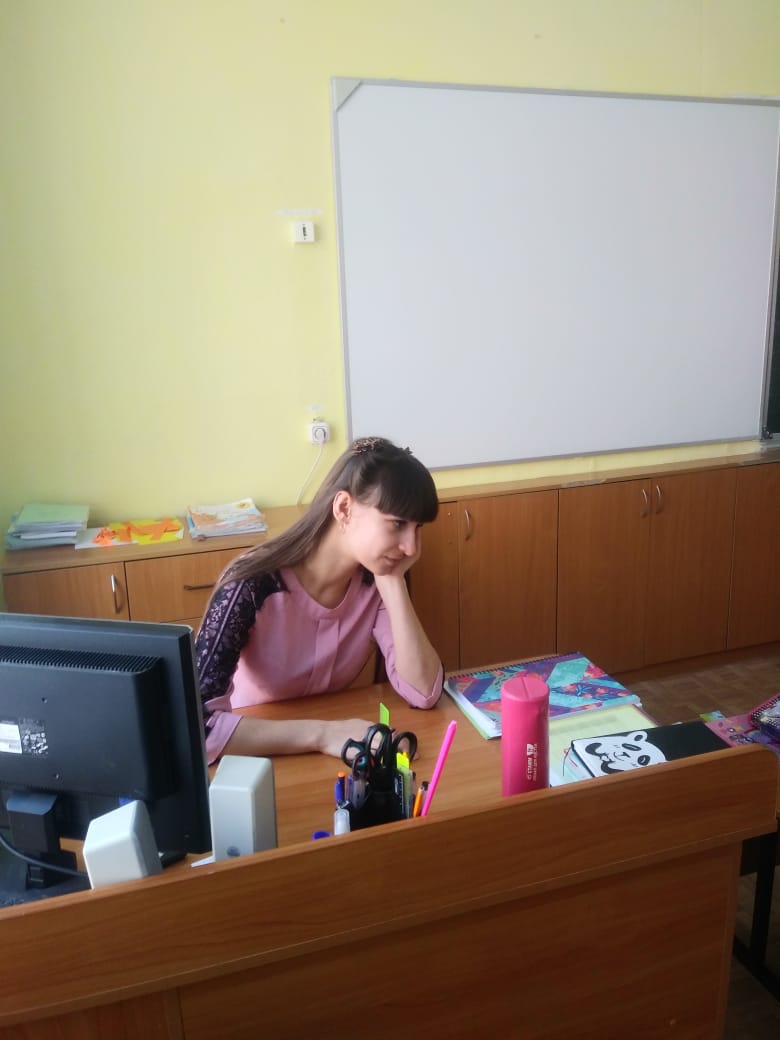 Результаты проекта.
Наши ценности
Сотрудничество с родителями
Единая команда ответственность за результат
Эффективность
Постоянное сотрудничество
Качественное образование
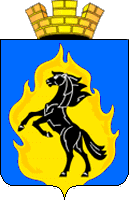 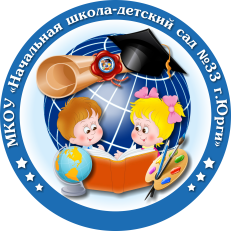 СПАСИБО ЗАВНИМАНИЕ
school-sad33@mail.ru
http://school-sad33.ucoz.ru/index/sport_bez_granic/0-154